Pengertian Reksadana
Reksadana terdiri dari dua kata yaitu “reksa” yang berarti “jaga” atau “pelihara”, dan “dana” yang berarti “(himpunan) uang”, sehingga bila digabungkan, maka dapat diartikan sebagai “pemeliharaan himpunan uang”.
2
Undang-Undang Nomor 8 tahun 1995
Tentang Pasar Modal
“ Reksadana adalah wadah yang dipergunakan untuk menghimpun dana dari masyarakat pemodal untuk selanjutnya di investasikan dalam portofolio efek oleh manajer investasi”
3
Menurut pengertian umumnya, reksadana adalah salah satu bentuk investasi yang dalam bahasa asalnya disebut mutual funds, dimana para investor secara bersama sama melakukan investasi mereka dalam suatu himpunan dana dan kemudian himpunan dana ini diinvestasikan dalam berbagai bentuk investasi, seperti saham, obligasi, ataupun melalui tabungan atau sertifikat deposito di bank bank. Dengan demikian reksadana adalah diversifikasi investasi dalam portofolio yang dikelola oleh manajer investasi di perusahaan reksadana.
Dana diinvestasikan dalam berbagai jenis portofolio
Suatu perusahaan atau badan usaha
Himpunan dana dari para investor
Unsur-Unsur Reksadana
Tujuan investasi untuk mendapatkan laba
Manajer Investasi yang akan mengelola dana Investor
5
Manajer Investasi
Seseorang atau suatu pihak yang kegiatan usahanya mengelola portofolio efek untuk para nasabah atau mengelola portofolio investasi kolektif untuk sekelompok nasabah dinamakan manajer investasi. Yang dimaksud dalam hal ini adalah manajer investasi yang bekerja dalam suatu perusahaan reksadana. Dalam melakukan investasi, eksistensi manajer investasi ini perlu diperhatikan dengan seksama, karena para calon investor sangat berkepentingan dengan hal ini. Kegiatan manajer investasi ini antara lain adalah melakukan pilihan investasi yang dinamakan juga alokasi asset dan menyusun strategi investasi.
Investasi Portofolio
Seseorang atau suatu pihak dikatakan memiliki investasi portofolio bila ia melakukan diversifikasi investasi melalui beberapa jenis sarana investasi seperti saham, obligasi, investasi dalam bentuk real estate, komoditas tertentu atau melalui surat surat berharga, seperti sertifikat deposito dan lain lain. Tujuan diversifikasi ini adalah dalam rangka mengurangi risiko investasi. Selain mengurangi risiko, keuntungan lain dari investasi portofolio ini adalah kemudahan untuk mengubah jenis investasi.
6
Para pemodal yang menanamkan modalnya dengan membeli saham saham yang diterbitkan oleh perusahaan reksadana tentunya dengan suatu tujuan yang sebenarnya sama, yaitu mencari keuntungan atas modal yang ditanamkan nya. Sebagian dari pemodal menanamkan modalnya semata mata mencari keuntungan dalam waktu singkat dan ada pula yang menanamkan modalnya dengan mengharapkan pertumbuhan modalnya meskipun dalam jangka waktu yang relative lebih panjang. Bila ditinjau dari sudut pandang investor, maka tujuan reksadana adalah juga untuk memberikan kesempatan bagi investor yang tidak atau kurang memahami seluk beluk investasi
TUJUAN REKSADANA
7
Jenis Reksadana
Menurut Penerbitan dan Perdagangan Sahamnya
Reksadana Terbuka
(Open-End Funds)
Reksadana Tertutup (Close-End Funds)
Reksadana terbuka terbagi menjadi dua, yakni Load dan No-Load Funds.
Reksadana tertutup merupakan suatu jenis reksadana khusus. Reksadana ini menjual sejumlah saham tertentu dalam suatu waktu tertentu untuk menghimpun dana yang akan diinvestasikan dan saham tersebut bisa dijual di Bursa Efek bersama saham lain.
Pembagian ini berdasarkan pada ada-tidaknya pembayaran biaya penjualan (sales charge atau load) yang dikenakan pada pembeli saham reksadana.
8
Reksadana Tertutup
Load
Reksadana Terbuka
Reksadana Terbuka
No Load
Reksadana yang tidak mengenakan sales charge. Perusahaan yang menyelenggarakan reksadana ini menjual langsung saham reksadana kepada investor tanpa melalui broker sehingga tidak ada biaya tambahan.
Sistem up-front-load funds adalah Reksadana yang mengenakan biaya penjualan dengan persentase tertentu pada waktu investor membeli saham.
Sistem back-end-load funds adalah Reksadana yang mengenakan biaya penjualan dengan persentase sekitar 5% kemudian berkurang sebanyak 1% setiap tahun sampai akhirnya biaya tersebut habis.
Biaya yang dikenakan kepada investor adalah biaya advis oleh broker atas pembelian saham oleh investor sehingga biaya dianggap sebagai komisi.
Investor yang akan membeli saham reksadana tertutup harus membayar komisi karena saham-saham tersebut diperdagangkan di Bursa Efek, kecuali bila membeli pada saat penawaran umum perdana (Initial Publik Offering-IPO). Hal tersebut dikarenakan pada penawaran umum perdana komisi sudah termasuk pada harga saham.
9
Keuntungan Reksadana Tertutup
Dibandingkan dengan Reksadana Terbuka
Keputusan investasi oleh manajer investasi tetap terlindung
Kesempatan peningkatan investasi lebih besar
Kemudahan mendapat pinjaman
10
Reksadana Terbuka dan Tertutup
Perbedaan
Persamaan
Dikelola oleh manajer profesional (manajer investasi)
Merupakan investasi beragam jenis 
Biaya investasi rendah
Saham-saham reksadana tertutup yang diterbitkan terbatas dengan jumlah tertentu, sedangkan reksadana terbuka diterbitkan dalam jumlah yang tidak terbatas.
Saham reksadana tertutup diperdagangkan di Pasar Modal, sedangkan saham reksadana terbuka diperjualbelikan oleh perusahaan reksadana yang menerbitkannya secara langsung.
11
Jenis Reksadana
Menurut Teori Dasar
Reksadana Saham
Reksadana Pendapatan Tetap
Merupakan jenis reksadana di mana investasi portofolionya dilakukan pada saham-saham dari berbagai perusahaan dan sekaligus reksadana yang fokus tujuannya pada pertumbuhan perusahaan.
Manajer investasi reksadana ini biasanya tidak terlalu memperhatikan ukuran besar kecilnya perusahaan di mana ia menanamkan portofolionya, namun lebih memperhatikan pertumbuhan pendapatan dan laba perusahaan-perusahaan tersebut.
Merupakan jenis reksadana yang menginvestasikan dana yang dihimpunnya dalam bentuk efek utang atau obligasi (bonds). Reksadana ini disukai investor jangka panjang dan dana pensiun, karena reksadana ini biasanya membayar bunga kepada investornya setiap bulan sehingga investor bisa mendapat penghasilan secara rutin.
12
Jenis Reksadana Saham
Reksadana 
Khusus/ Sektoral
Reksadana Internasional
Reksadana Perusahaan Berkapitalisasi Kecil
Reksadana Pertumbuhan Agresif
Reksadana yang memfokuskan investasinya pada perusahaan tertentu, seperti perusahaan bio-teknologi, alat-alat kesehatan, atau sektor lainnya.
Reksadana yang melakukan investasinya pada efek-efek yang diterbitnya oleh perusahaan asing atau perusahaan internasional.
Reksadana yang melakukan investasi pada perusahaan baru yang sedang berkembang.
Reksadana yang memfokuskan investasinya pada perusahaan yang besar dan sudah terkenal.
13
Reksadana 
Blue Chips
Reksadana 
Logam Mulia
Reksadana Indeks
Reksadana yang melakukan investasi pada saham-saham yang tercantum pada indeks-indeks saham besar.
Reksadana yang melakukan investasi hanya pada saham perusahaan yang termasuk dalam kategori Blue Chip atau perusahaan besar dan mapan dengan kemungkinan pertumbuhan dan pembagian bunga yang relatif besar.
Reksadana yang melakukan investasi pada saham perusahaan pertambangan logam mulia, seperti emas, perak, atau platinum.
14
Jenis Reksadana Obligasi
Reksadana 
Junk Bonds
Reksadana 
Obligasi Internasional
Reksadana Obligasi 
Berkualitas Tinggi
Reksadana yang melakukan investasi pada obligasi yang menjanjikan profit tinggi dengan risiko yang sama tingginya.
Reksadana yang melakukan investasi pada obligasi yang diterbitkan pemerintah atau perusahaan asing.
Reksadana melakukan investasi pada obligasi yang diterbitkan oleh perusahaan dengan rank AAA sampai BBB (perusahaaan baik hingga menengah).
15
Risiko Reksadana Obligasi
Risiko Kredit
Risiko Suku Bunga
Terjadi saat seorang investor melakukan investasi pada reksadana obligasi. Risikonya adalah kemungkinan bahwa penerbit obligasi tersebut tidak mampu membayar kembali pinjaman tersebut (default).
Saat suku bunga naik, maka harga obligasi yang beredar akan turun. Semakin lama jangka waktu obligasi akan semakin lama pula pinjaman obligasi akan dibayar, di mana selalu ada kemungkinan naik turunnya suku bunga. Risiko ini lebih berbahaya dibanding risiko kredit, karena investor tidak mengetahuinya sama sekali.
16
Jenis Reksadana
Menurut Teori Dasar
Reksadana 
Pertumbuhan dan Pendapatan
Reksadana Pasar Uang
Merupakan reksadana yang melakukan investasi pada saham atau obligasi, atau keduanya.
Reksadana ini dirancang untuk para investor yang fokus kepada pendapatan dan keuntungan yang cepat. Biasanya disukai para pensiunan.
Merupakan reksadana yang harga sahamnya relatif kurang berfluktuasi dari hari ke hari. Yang disebabkan karena dana yang dihimpun diinvestasikan pada pinjaman jangka pendek.
17
Bentuk Perusahaan Reksadana
Berdasarkan Undang-Undang Nomor 8 Tahun 1995 tentang Pasar Modal
Pendirian Perusahaan Reksadana
Perusahaan efek harus mendapat izin dari Otoritas Jasa Keuangan (OJK)

OJK berwenang dalam melakukan pengawasan atas perdagangan saham dan unit penyertaan reksadana, untuk mencegah terjadi tindakan merugikan investor.
Conflict of Interest
Disclosure
Self Dealing
Perusahaan reksadana wajib mengajukan permohonan untuk memperoleh izin usaha ke OJK sebelum memulai usaha.
Manajer investasi selaku pengelola investasi perusahaan reksadana juga perlu memenuhi ketentuan yang dibuat OJK, salah satunya tidak pernah mengalami pailit.
Manajer investasi wajib menyampaikan kepada seluruh direksi seluruh laporan, catatan, dan informasi material dan relevan, serta setiap perubahan kebijakan investasi harus mendapat persetujuan mayoritas direktur.
Pengelolaan Perusahaan Reksadana
Selain OJK, pengawasan reksadana di Indonesia juga dilakukan oleh bursa efek, apabila diperdagangkan di bursa efek.
Perusahaan reksadana wajib menyampaikan laporan Nilai Aktiva Bersih mingguan kepada bursa efek. Untuk melihat catatan apakah merugi atau tidak.
Hal ini dikarenakan bursa efek dapat menghapus reksadana dari pencatatan (delisting), bila perusahaan merugi, di mana Nilai Aktiva Bersih menurun kurang dari 50% dari penawaran perdana.
20
Perdagangan Saham Reksadana
Beberapa bentuk imbal-jasa yang harus diketahui para investor, antara lain:
Load    Load memiliki beberapa jenis, yaitu up-front, advanced, sales fee, dan front-end load. Load dikenakan hanya sekali pada waktu investor membeli saham.
Expenses Biaya tahunan yang tetap berjalan, seperti biaya manajemen dan biaya operasional.
Back-End Load   Biaya ini adalah redemption fee, yaitu biaya yang dikenakan sekali pada saat investor menjual sahamnya kembali ke reksadana.
Perusahaan reksadana yang terlebih dahulu mendaftar di OJK harus menerbitkan prospektus yang memenuhi syarat prinsip keterbukaan, artinya harus berisi informasi tentang reksadana beserta segala kegiatannya.
Investor dapat membeli saham reksadana dengan menghubungi broker atau dapat langsung ke perusahaan yang mengelola reksadana melalui manajer investasi.
Hal terpenting bagi investor yang hendak membeli saham reksadana adalah membaca prospektus yang dikeluarkan perusahaan tersebut, karena apabila tidak jelas, maka calon investor dianjurkan untuk tidak membeli sahamnya.
Harga saham reksadana tertutup ditentukan oleh pasar. Artinya, Nilai Aktiva Bersih saham reksadana tidak selalu mencerminkan harga pasar. Sedangkan reksadana terbuka para investor dapat mengetahui nilai dari saham yang dimiliki karena harga selalu sama dengan Nilai Aktiva Bersih
21
Prospektus
Isi prospektus harus mencakup sejarah finansial dari reksadana, tujuan investasi, dan data manajemennya.
Nama reksadana dan tanggal penerbitan prospektus
Pernyataan-pernyataan yang diwajibkan
Pernyataan (disclaimer)
Penyataan tentang tujuan reksadana
Tabel biaya-biaya
Tabel saham
Performansi reksadana
Kebijaksanaan investasi
Risiko Investasi
Turnover portofolio
Informasi tentang penasihat investasi reksadana
Informasi tentang agen-transfer
Hak-hak pemegang saham
Distribusi
Pajak atas laba
Cara membeli saham
Cara menjual saham (redeem)
Yang tidak tercantum dalam Prospektus
Sekuritas yang ada di dalam portofolio.
Nama para komisaris perusahaan reksadana, alamat, dan besar gaji yang diterima.
Laporan keuangan reksadana yang di audit.
Informasi tentang pemilik saham terbesar dari reksadana tersebut
22
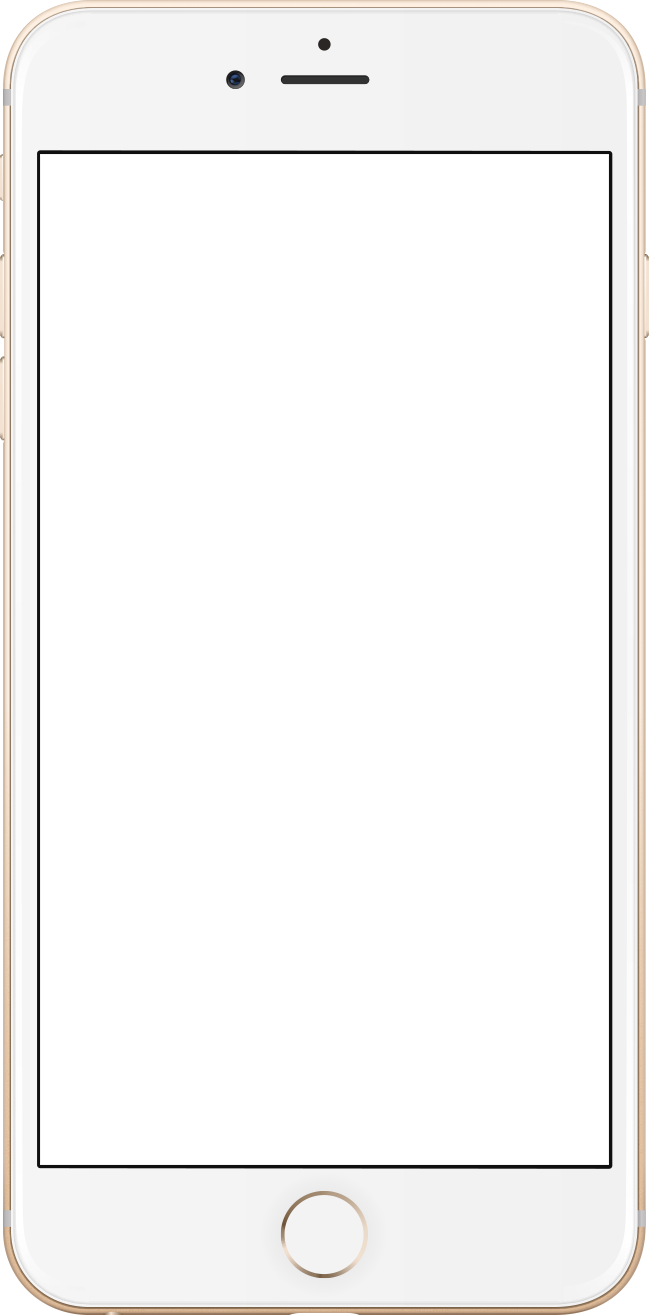 Faktor-Faktor yang Harus Diperhatikan
Faktor-Faktor yang Harus Diperhatikan
Faktor-Faktor yang Harus Diperhatikan
Saham Utilitas (Utility Stock)
Saham Blue Chips
Saham Establish Growth
Saham Emerging Growth
Saham Penny
Pehamaman yang mapan mengenai jenis-jenis sama bagi para calon investor. Adapun jenis saham, antara lain:





Mengetahui rasio dalam menganalisis suatu saham, yaitu Price Earning Ratio (PER) untuk mengukur tingkat harga saham dengan membandingkan laba setiap saham (Earning Per Share atau EPS) dalam setiap 12 bulan.
23
Self Management sebelum Melakukan Investasi
2/3
3/3
Pertimbangkan kembali keputusan
Sebelum menjatuhkan pilihan untuk melakukan investasi di reksadana sebaiknya dipertimbangkan dan dipikirkan sekali lagi,
1/3
Merancang sasaran investasi
Hal yang perlu dipertimbangkan:
Sumber penghasilan
Kebutuhan mendesak
Kebutuhan jangka panjang
Evaluasi aset
Melakukan self-apprisal
Etika Investasi
Sumber Keuangan
Jangka Waktu Investasi
Feeling terhadap investasi yang akan dilakukan
Bidang pengetahuan yang dimiliki
More Information
24
Keuntungan Melakukan Investasi Reksadana
Investasi dikelola manajemen yang professional
Batas minimum investasi rendah
Kemudahan cara pembelian 
Biaya yang ringan
Risiko investasi rendah
Cara investasi yang fleksibel
Kemudahan menjual kembali
Perlindungan pemerintah
Mudah dipantau
Diversifikasi Investasi Reksadana
Diversifikasi aset
Diversifikasi manajemen dan pola investasi
Diversifikasi efek
26
Pendekatan bottom – up
Pendekatan top – down
Strategi dan Manajemen Investasi
Profit dan risiko investasi merupakan hal yang sangat menjadi perhatian para manajer investasi, dan para investor yang akan membeli saham saham reksadana. 
Dua jenis pendekatan yang sering dilakukan oleh manajer investasi dalam menganalisis portofolio nya, yaitu:
Para manajer investasi yang menganut pendekatan top down ini sangan dipengaruhi dan sangat memperhatikan keadaan ekonomi makro.
Kemudian mereka mencari hubungan antara pergerakan situasi ekonomi dengan pergerakan harga saham dan obligasi serta instrument pasar modal lainnya
Para analis ini mempelajari data perusahaan secara rinci untk mengetahui untuk mengetahui dengan lengkap bagaimana suatu perusahaan beroperasi dan untuk itu mereka membuat kesimpulan tentang potensi perusahaan untuk menghasilkan laba. fokus perhatiannya pada prospek jangka panjang suatu perusahaan.
27
Timing Pasar
Sentimen Pasar
Bila orang orang merasa segala sesuatu mengenai perekonomian berjalan lancar, maka sentiment ekonomi dikatakan positif dan keinginan membeli dari para konsumen akan lebih meningkat. Ketika suasana perekonomian menjadi lamban, tenang dan agak meragukan, maka konsumen akan menahan uangnya lebih lama dan tidak melakukan pembelian. Hal ini dinamakan sentiment negatif.
Semua orang berkeinginan untuk menjual pada saat harga saham berada pada tingkat yang paling tinggi dan membeli pada saat harga saham paling rendah. 
Timing pasar ini memerlukan pengamatan yang terus menerus terhadap indikasi keadaan ekonomi dan memerlukan persiapan yang baik.
Cara lain yang lebih mudah untuk menentukan waktu pembelian atau penjualan saham yang efisien adalah dengan mengamati biaya investasi rata rata (cost averaging).
Tanggung Jawab Pengelolaan Reksadana 
Berdasarkan Peraturan Pasar Modal
Undang Undang Nomor 8 tahun 1995, Tentang Pasar Modal menyatakan, bahwa perusahaan efek adalah pihak yang melakukan kegiatan usaha sebagai penjamin emisi efek, perantara pedagang efek dan manajer investasi, sedangkan reksadana adalah wadah yang dipergunakan untuk menghimpun dana dari masyarakat pemodal untuk selanjutnya diinvestasikan dalam portofolio efek oleh manajer investasi.
Undang undang pasar modal mengatur kewajiban dan tanggung jawab manajer investasi reksadana. Pada undang undang ini dinyatakan bahwa manajer investasi reksadana terbuka berbentuk perseroan dan kontrak investasi kolektif berkewajiban untuk menghitung nilai pasar wajar dari efek yang terdapat di dalam portofolio reksadana setiap hari bursa dengan berdasarkan kepada ketentuan yang ditetapkan oleh OJK.
BUFFETT’S ONLY TWO RULES FOR INVESTING…
Rule No. 1: Never lose money.
Rule No. 2: Never forget rule No.1